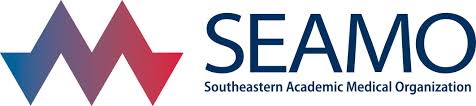 Strategic Planning for Southeastern Academic Medical Organization
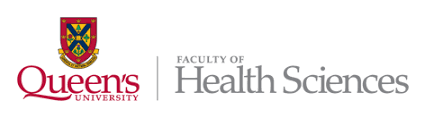 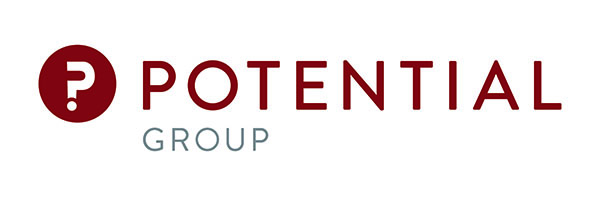 Four Phase Process
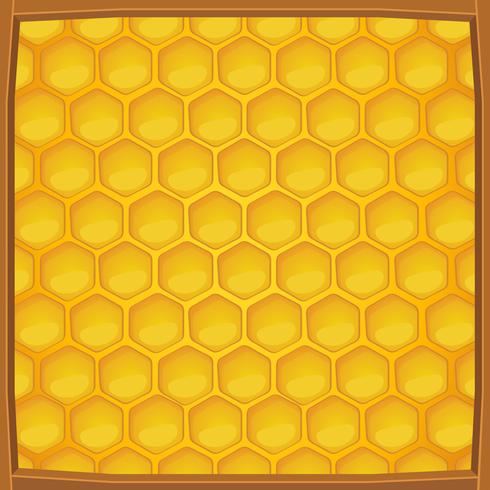 Scoping, planning and setting initial directions (Jan / Feb 2021)

“Pollination” -- Broad engagement and gathering insights and ideas for in-depth consideration (Mar/Apr 2021)

Strategy Hives™ -- In-depth dialogue and planning on a consolidated list of key topics identified in the engagement process (Late May and early June 2021) 

Harvesting”:  Finalizing strategy and launching implementation (June/July 2021)
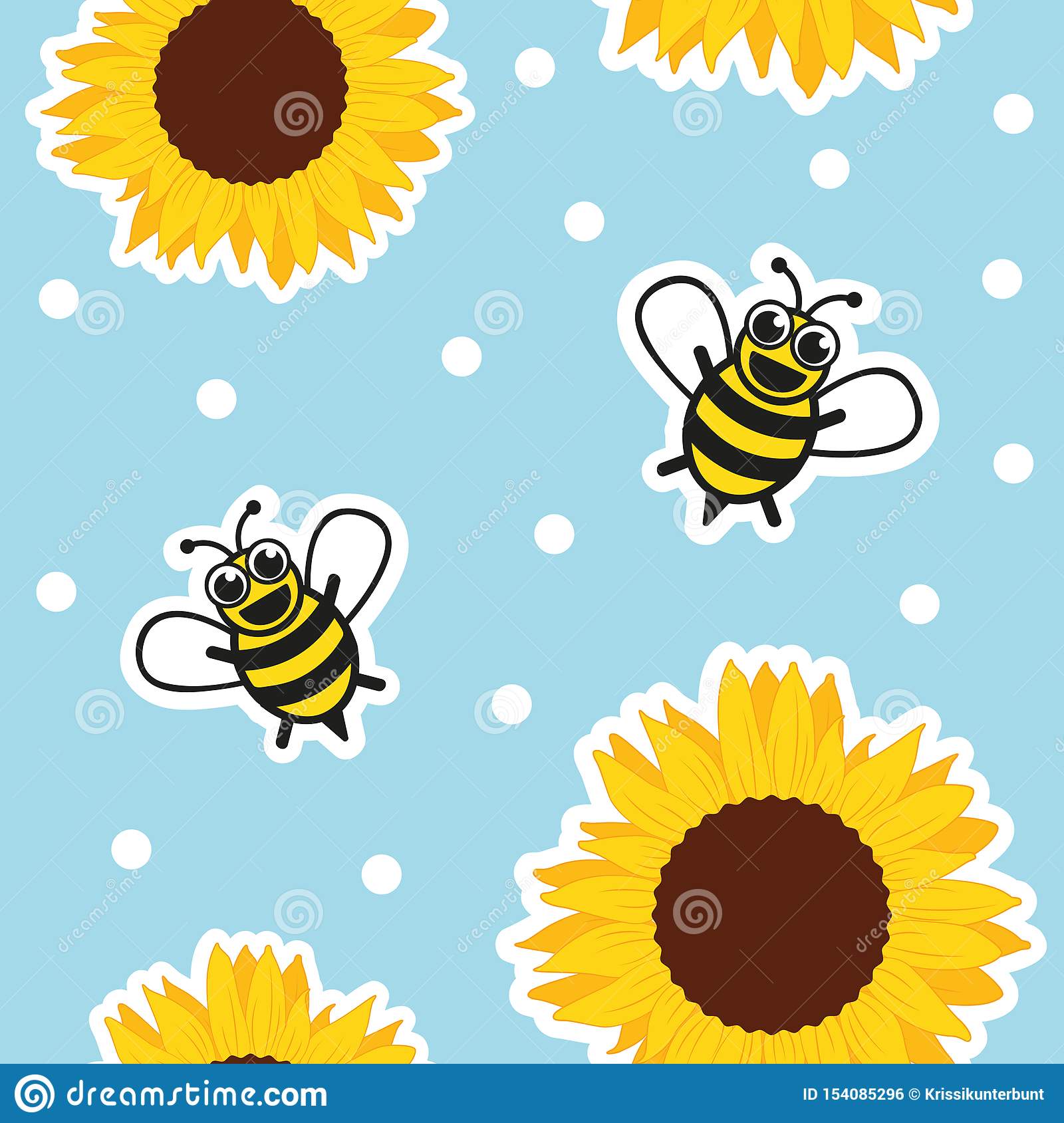 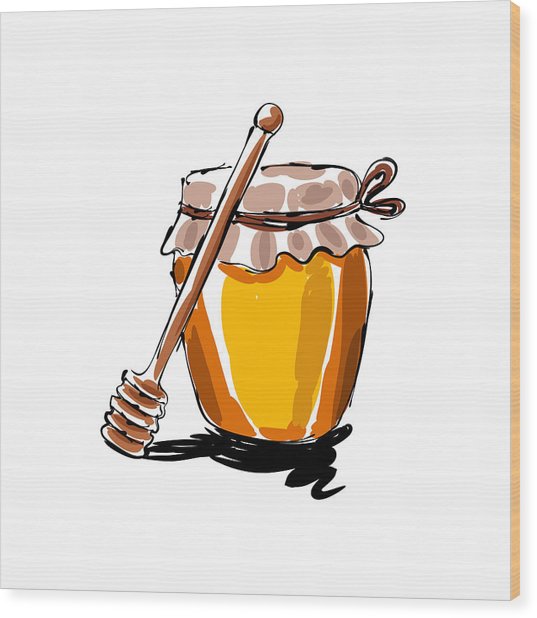 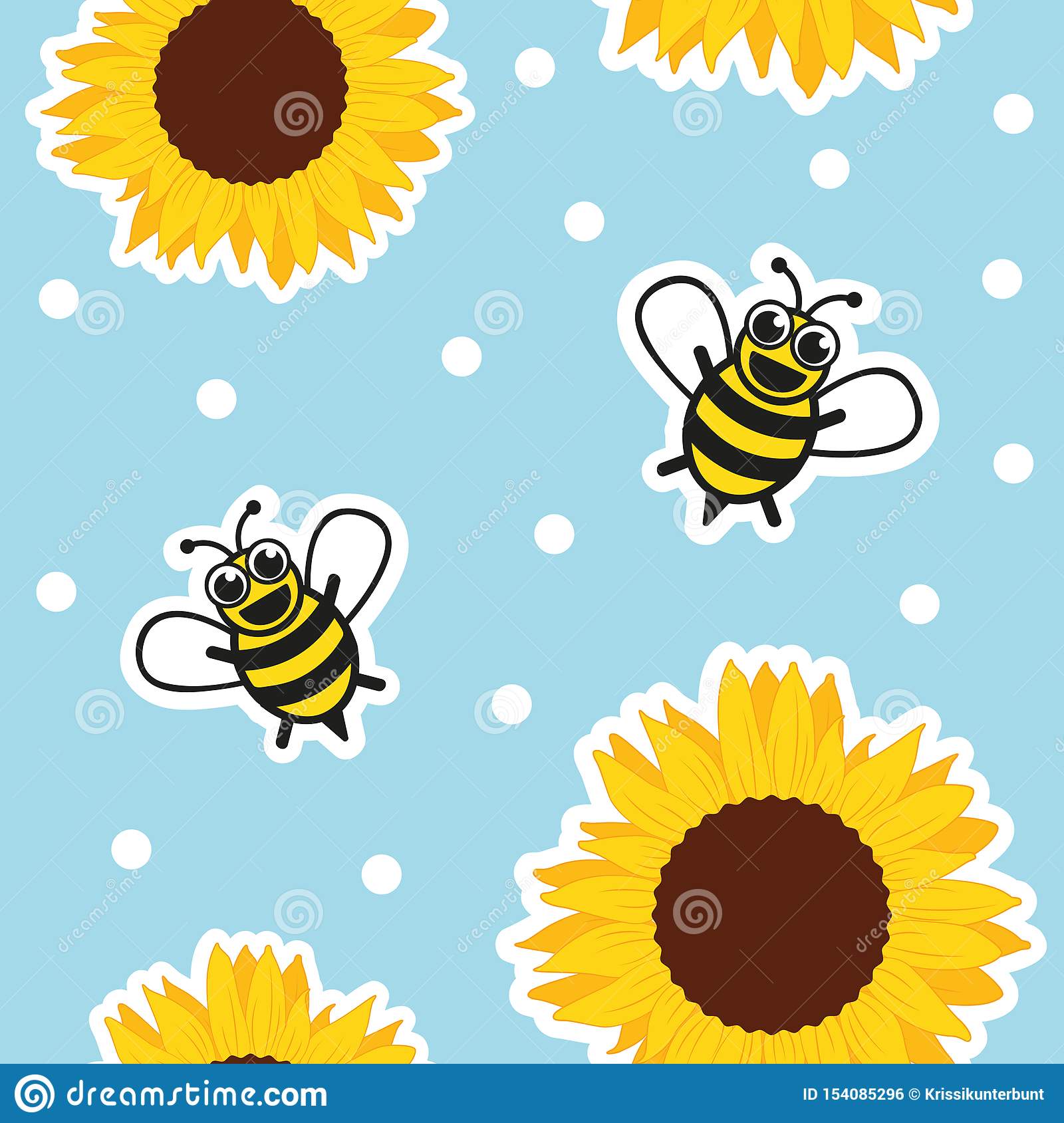 “Pollination”: broad engagement
SEAMO core engagement team – will reach out to peers and colleagues to engage them in strategic questions
Virtual focus groups -- leaders, physicians, staff, learners, trainees, researchers, and other key stakeholders (~8-10 SEAMO focused sessions) using existing meetings where appropriate)
“Big questions” – promoted through blogs, newsletters, social media
Insight consolidation -  with leaders, and joint FHS and SEAMO Core Team meeting, to share emerging themes, strategic questions and other context that will shape strategy development in phase three 
Structure topics for five or six strategy hives and generate invitations
Strategy HivesTM
Host five or six 2.5-hour virtual planning sessions each on a specific topic (e.g., “getting the most out of the SEAMO FHS partnership”) (note: we may host SEAMO specific hive(s) as needed)
Explore emerging strategic questions with a diverse set of stakeholders (50 – 100 people), blending individuals from inside SEAMO and FHS, students, alumni, patients/families, and key partners who are passionate about the specific topic
Harvesting: Strategic Plan Development
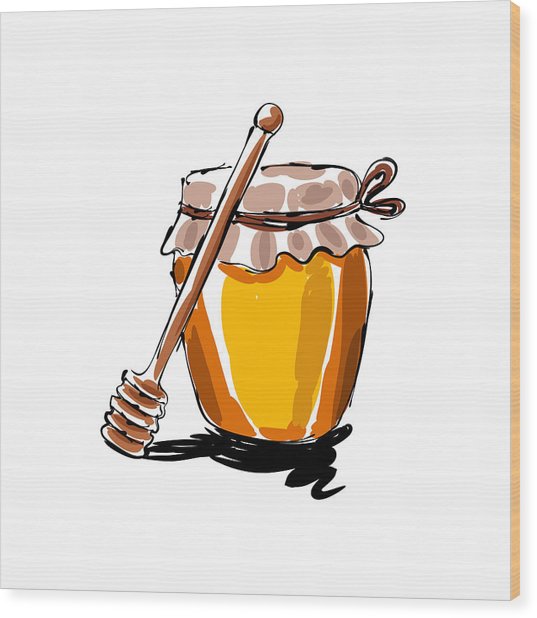 Develop an initial strategy framework based on the Hives
Map out a robust strategy framework finalizing priorities, goals, objectives, and metrics for each organization (multiple meetings with leadership from FHS and SEAMO) (multiple iterations until the teams are confident in the emerging plan)
Bring plan to SEAMO governing committee
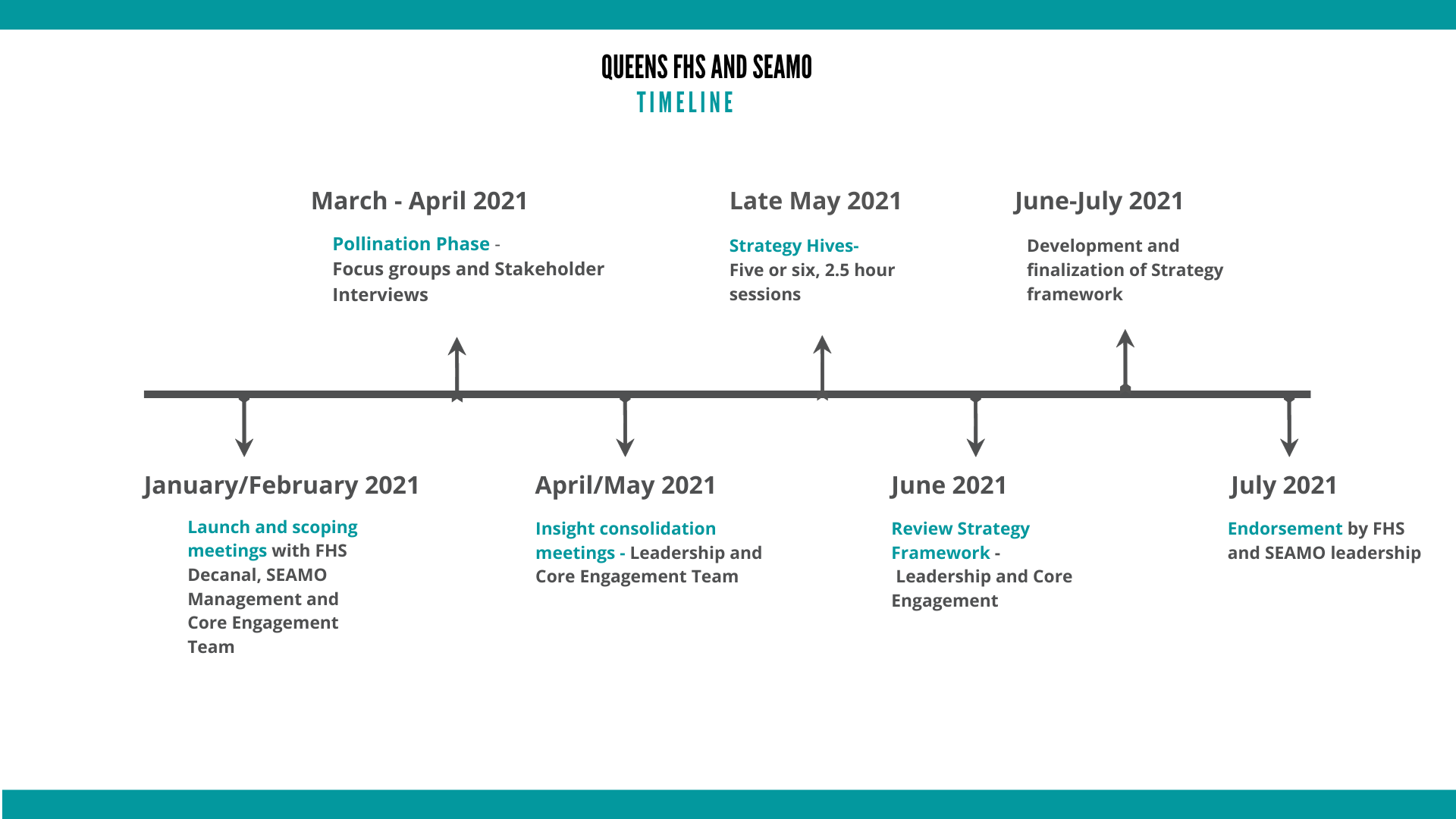 Your perspectives
Pollination Sessions
SEAMO specific groups we will be visiting:
Accountability Committee
SEAMO Staff
Council of Clinical Heads and SEAMO Heads
Ministry of Health Group
CTAQ Executive
2 joint FHS and SEAMO Faculty Sessions